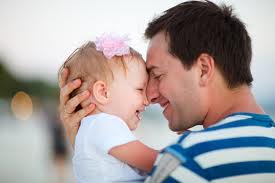 BAĞLANMA
Kl. Psk. Murat DİNÇER
2015
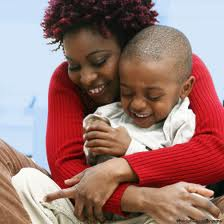 Ne yaşardınız?
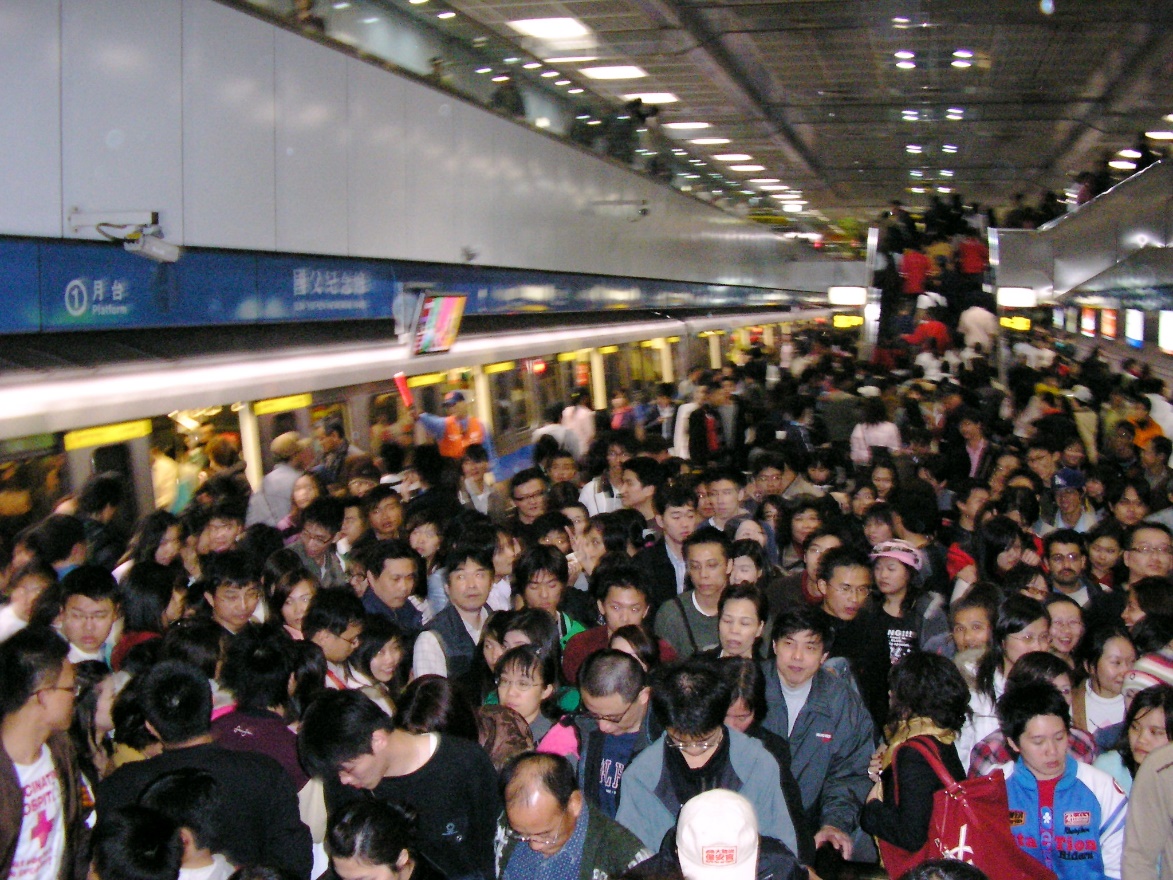 Hiç bilmediğiniz yabancı bir ülkede kalsanız ne yaşardınız?

Neye-Kime ihtiyaç duyardınız?

Hangi özelliklere sahip olmasını isterdiniz?

Nasıl anlaşırdınız?
Bağlanma Deyince Ne Anlamalıyız?
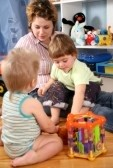 Bağlanma Deyince Ne Anlamalıyız?
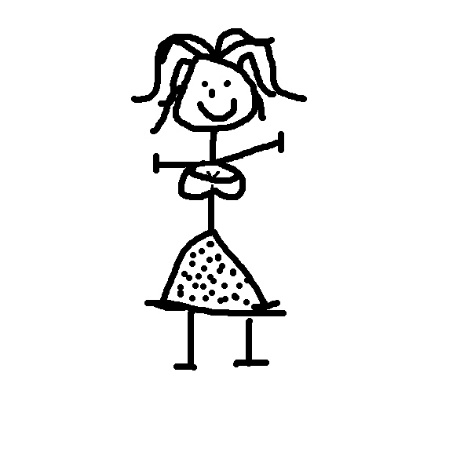 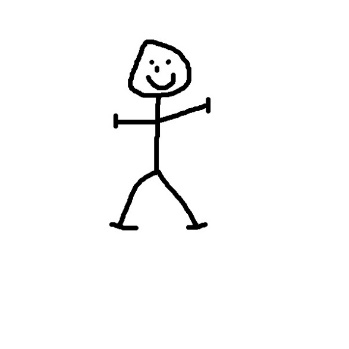 Duygusal Bağ
Kişi için yerine başkasının ikame edilemeyeceği eşsiz bir bireyle kurulan uzun süreli bağ.

Bir başka insana koruma ve sakinleştirme isteği
Bağlanma
Biyolojiktir. Hayatta kalma mekanizmasıdır.

Bebek bakıcısını etrafı keşfetmek için «güvenli üs» olarak kullanır.
 
Bebek kendisini rahat ettirecek, koruyacak ve duygularını düzenleyecek birisinin yakınlığını arar.
Bağlanma ve Gelişim
Zihinsel Gelişim	
Beyin gelişiminin %90’ı ilk üç yılda gelişir
Yeni sinirsel bağların kurulması çevreyle etkileşime bağlıdır.
İlk iki yılda sağ beyin önce gelişir. (Sözel olmayan ifadeleri anlayabilme, duyguları fark edebilme, bütüncül algı, yer algıları)	
Duygunun ne anlama geldiğini birleştirebilme: Mentalizasyon
Bağlanma ve Gelişim
Duygusal  Gelişim	
Güven hissi
Sağlıklı benlik algısı: Diğerinin gözünde değerli olduğunu yaşama
Duygularını düzenleme becerisi: sakinleşebilme
Duyguların aynalanması  fark edilmesi  kontrol edilmesi
Duygu kontrolü 
Empati kurabilme ve mesafeyi ayarlayabilme
Bağlanma
Çocuğun bilişsel, duygusal, sosyal gelişimini derinden etkiler

Hayatının sonraki dönemleri için belirleyici etkiler yapar

Bağlanma çocuk için  «en kritik»  meselelerden biridir
Bağlanma Süreçleri
Bağlanma Öncesi Evre (0-6 Hafta )
         Bebek ağlayarak,bakarak, tutarak annesini yanında tutar.

Bağlanmanın oluşma Evresi (6 Hafta – 6-8 ay)
	Güven hissi oluşmaya başlar, anne-babaya karşı bebek diğer insanlara göre      
          daha fazla odaklanır ama yokluklarını protesto etmez. 

Net Bağlanma Evresi (6-8 ay  - 2 yıl)
          Ayrılma Kaygısı- Yabancı kaygısı görülmeye başlar
          Annenin yokluğunu protesto etmeye başlar
          Anne-babayı güvenli üs olarak kullanmaya başlar
          Geçiş nesneleri görülmeye başlar.

Karşılıklı İlişkinin Oluşması (2 yaş sonrası)
                Dil ve semboleştirme becerilerinin gelişmesiyle ayrılık kaygısı azalır.
Bağlanma Davranışı
Bağlanma direkt gözlenemez ama bağlanma davranışları gözlenir.

Gülümsemek, tutunmak, ağlamak, göz teması kurmak, çağırmak, yanına gitmek

Bu davranışlar bağlanılan kişiyle fiziksel yakınlık kurmayı ve bunu korumayı amaçlar
Bağlanma Davranışı
Bebeklerde bu davranışlar bebek anneye bağımlı olduğu için neredeyse her zaman görülür

Yaş büyüdükçe bu davranışlar daha çok çocuk kendini kaygılı, korkulu hissettiğinde gözlemlenir.
Bağlanmanın İçsel Çalışma Modelleri
Still Face Deneyi
Bağlanmanın İçsel Çalışma Modelleri
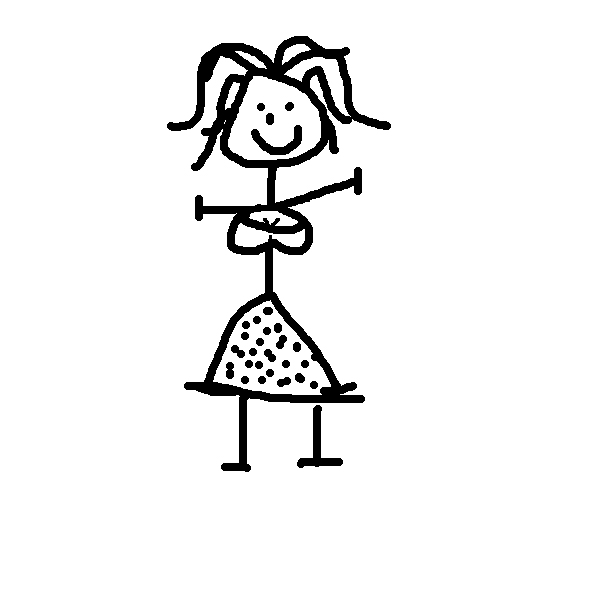 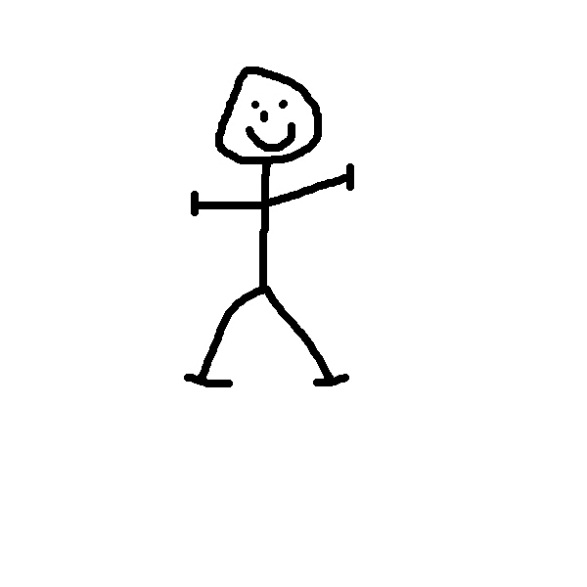 Bağlanmanın İçsel Çalışma Modelleri
«güvenirlik»              «ulaşılabilirlik»                   «tutarlılık»



«eşzamanlılığın»
Bağlanmanın İçsel Çalışma Modelleri
Bu model deneyimleri şekillendirmeye ve açıklamaya, bellek ve dikkati etkilemeye başlar.  
                        Bırakıp gidenleri hatırlama, bunlara dair işaretlere odaklanma.

Daha önemlisi  çocuk her yeni ilişkide aşina olduğu örüntüyü yaratmaya başlar.
	             Bırakıp gidecek en azından ben göndereyim.
Bağlanma Türleri
Hepimiz aynı şekilde mi bağlanıyoruz?
Yabancı Ortam (Strange Situation) Deneyi
Güvenli – Güvensiz Bağlanma
Yabancı Ortam (Strange Situation)

Anneyle ayrılma- birleşme anlarının labaratuvarda gözlenmesi.

Bebeğin ayrılma ve birleşmeye tepkileri ve anneyi güvenli üs olarak kullanabilmesi.
Güvenli – Güvensiz Bağlanma
Yetişkin Bağlanması
Annenin Anlatımı
Annenin Bağlanması ile Çocuğun Bağlanması İlişkisi
Zihinsel Temsiller
Bağlanmaya Dair Güvenli Zihinsel Durum
Beş Yaş Bağlanması
Bir çocuk ailesinden iki yıllığına ayrılacakmış. Çocuk bu durumda nasıl hisseder, ne yapar?

Birinci Çocuk (Güvenli): Ağlar.  Ağlar mı?  [Kafasıyla Evet.] Neden Ağlar? Çünkü anne babasını çok seviyordur. Anne bababsını çok mu seviyor?
Evet. Başka ne yapar? Biraz oynar.

İkinci Çocuk (Kaçınan Çocuk): Bilmiyorum. Ne yapabilir? Bilmiyoorum. Başka fikrin var mı? Ow Ow. [At sesi çıkarır) Yok. Oyuncaklarla  oynamaya devam eder.

Üçünncü Çocuk (İkircikli/Kaygılı): Onları takip eder Onları takip mi eder?  Yeni oyuncak arabasyla onları takip eder.—peşlerinden gider. . Sonra Ne olur? Sonra ne mi olur ok ve yayı alır  onları vurur. Onları vurur mu?. İstiyorsa, belki…

Dördüncü Çocuk (Dezorganize): Muhtemelen saklanır. Saklanır mı? Evet. Sonra ne olur? Sonra tuvalete kitlenir. [Zorlamalı gülme] Tuvaete mi kitlenir Evet Tuvalete kitlenir. 

(Main et al., 1985, pp. 103–104)
Yetişkin Bağlanması Mülakatı
Ailenizden bahseder misiniz? Kimlerden oluşuyordu?
Hatırlayabildiğiniz kadar eskiye giderek ebeveynlerinizle ilişkinizi anlatır mısınız?
Onlarla ilişkinizi anlatan 5 sıfat/cümle söyler misiniz? Bunları söylemenize neden olan hatıralarınız neler?
Hangi ebeveyninize kendinize daha yakın hissederdiniz, niye?
Canınız sıkıldığınızda aile içinde ne yapardınız; duygusal olarak üzgün olduğunuzda ailenizde neler olduğunu birkaç örnekle anlatır mısınız?
Ailenizle ilk ayrılığınızı anlatır mısınız? 
Küçükken hiç reddedildiğinizi hissettiniz mi? Ebeveynleriniz böyle hissettiğinizi fark etti mi?
Şakayla yada disiplin için anne-babanız sizi hiç tehdit etti mi?
Sizce bütün bu deneyimler sizin yetişkin kişiliğinizi etkiledi mi? Gelişiminizi yavaşlattığını düşündüğünüz yönler nelerdir?
Ebeveynlerinizin çocukken size niye öyle davrandığını düşünüyorsunuz?
Size yakın başka kişiler var mıydı?
Çocuklukta veya yetişkinlikte hiçbir yakınınızı kaybettiniz mi?
Çocukluğunuzla yetişkinliğiniz arasında anne babanızla ilişkinizde değişiklik oldu mu?
Anne-babanızla şu an ilişkiniz nasıl?
Fonaygy et al., 1991.Anne ve çocuğun bağlanma türleri %75 oranında benzer
Kuşaklar Arası Aktarım
Zihinselleştirme (Mentalizasyon)

Duygu Düzenleme

Uyumlu Aynalama
Zihinselleştirme
Kendinin ve diğer insanların zihinsel durumlarını (niyetler, ihtiyaçlar, duygular, vs.) anlayabilme becerisi.


«Düşünme üzerine düşünmek»


Deneyim ruhsal dünyaya eklemlenebilir.
Duygu Düzenleme-Onunla Olma
Başlangıçta duygular anne tarafından düzenlenir
En sonunda çocuk tarafından düzenlenir
Sonra annenin yardımıyla düzenlenir
Güvenli Bağlanma-Otonomi
Çok fazla kendine güvenen



Kendine güvenen




Kendine hiç güvenmeyen
Çok fazla diğerlerine güvenen



Diğerlerine güvenen




Diğerlerine hiç 
güvenmeyen
Güvenlik Alanı:                    Güvenli Bağlanma
Bağlılık içinde Otonomi
Yanımda ol ki tek başına yapabileyim
Otonominin içinden Bağlılık
“Bizin içinde seni ve beni koruyalım”
Güvenli Bağlanan Kişi
Diğer insanlara güvenebilir.
Kendini sakinleştirebilir.
Yakın olabilmeyi göze alır.
Destek arar, desteği kabul eder.
Bağımsız davranabilir.
Benlik değerini koruyabilir.
Kaçınan Bağlanma- Otonomi
Çok fazla kendine güvenen



Kendine güvenen




Kendine hiç güvenmeyen
Çok fazla diğerlerine güvenen



Diğerlerine güvenen




Diğerlerine hiç güvenmeyen
Güvenlik Alanı:                      Kaçınan Bağlanma
Bağlılık olmayan Otonomi
Kendi olabilmek için ilişkiden vazgeçmek
Sahte Otonomi
Kaçınan Bağlanan Kişi
Duygularını ifade etmez.
Diğer insanları iter.
Onun için diğer insanlar asla yeteri kadar iyi değildir.
İkircikli Bağlanma- Otonomi
Çok fazla kendine güvenen



Kendine güvenen




Kendine hiç güvenmeyen
Çok fazla diğerlerine güvenen



Diğerlerine güvenen




Diğerlerine hiç güvenmeyen
Güvenlik Alanı:                       İkircikli Bağlanma
Otonomisiz Bağlılık 
İlişkiyi korumak için kendinden vazgeçer.
Sahte Yakınlık
İkircikli Bağlanan Kişi
Hep ilişkiyi düşünür.
Sevilmediklerine dair sürekli ipucu arar. 
Düşük benlik saygıları vardır.
Sevilmediklerini düşünürler.
Düzensiz Bağlanma- Otonomi
Çok fazla kendine güvenen



Kendine güvenen




Kendine hiç güvenmeyen
Çok fazla diğerlerine güvenen



Diğerlerine güvenen




Diğerlerine hiç güvenmeyen
Güvenlik Alanı:                    Güvenli Bağlanma
Sana ihtiyacım var ama sen çok korkmuş yada korkutucu olduğunda başka kime gideceğimi, ne yapacağımı bilemiyorum
Düzensiz Bağlanan Kişi
Tutarlılık yoktur.
Kaotik ve patlayıcı duygular.
Kendinin pek farkında olmaz.
Diğerleri üzerindeki etkilerini fark etmezler.
Bağlanma ve Duygular
ARAYIŞ
PANİK
KORKU
ÖFKE
OYUN
ÖZEN
KAYIP
İkircikli
Meşguliyet
Kaçınma
Bağlanma ve Ruh Sağlığı
Bağlanma güvenli değilse   «savaş yada kaç»   tepkileri oluşur.

Kaygılı bağlanma  içselleştirilmiş problemler                                                  (içe kapanıklık, anksiyete bozuklukları, depresyon, özgüven eksikliği, vb.)

Kayıtsız ve Düzensiz bağlanma   dışsallaştırılmış problemler
      (şiddet, davranış bozuklukları, öfke patlamaları, depresyon, disosiyasyon boz. vb.)
Reaktif Bağlanma Bozuklukları
Ketlenmiş Tip:
	 kendi içine kapalı, fazla ilişkiye girmeyen, duygusal tepkileri çok az, ifadesiz
Ketlenmemiş Tip: 
		Tanıdık, yabancı ayırt etmeden herkesle çok hızlı yakınlık 	kuran, yapışan. Ama bu yakınlıklar çok yüzeysel, derinliği 	olmayan ilişkiler.
Bağlanma Sorunu olan Çocuklarda Görülen Zorluklar
Beden fonksiyonlarında bozukluk (uyku, yemek, tuvalet)
Ayırt etmeden yüzeysel arkadaşlık 
Empati yokluğu, suçluluk-pişmanlık göstermeme
Neden-sonuç ilişkisini kuramama, riskli davranış
Yaygın utanç hissi.
Bağlanma Sorunu olan Çocuklarda Görülen Zorluklar
İnsanları kontrol etme ihtiyacı
Spontanlık ve karşılıklı keyif almada eksiklik
Fazla yakınlaşma rahatsızlık ve direnç uyandırır.
Göz kontağı kurmamak
Fiziksel kontak: çok fazla istemek ya da kaçınmak
Disosiyasyon yada devamlı tetikte olma
Yalan Söyleme
Yıkıcı, karşı gelici davranış
Stratejiler
Çocuğun güvendiği birilerini yanınıza alın.
Tutarlı olun, içten olun. Ancak özenli olun.
Bir anda ortama hemen müdahil olmayın. 
Size gelmesine fırsat verin.
Mesafe ayarını iyi tutun. Dansı iyi yapın.
Kontrolü zaman zaman ona bırakın.
Stratejiler
Sınanacaksınız unutmayın!
Stratejiler
Köprü vazifesi görecek etkinlikler bulun.
Stratejiler
Suçlayıcı olmayın. Savunmacı olmayın, 
Duyguları anlayın, bakış açısına hak verin. 
Beden dili ve ses tonunuzu kullanın.
Stratejiler
Anne-baba olmadığınızı unutmayın.
Stratejiler
Kıvamında verin.
Kurtarma fantezine girmeyin.
Stratejiler
Kendinize iyi bakın.
Dikkat Edilmesi Gerekenler
Kendi Bağlanmalarınız
Kendi travmalarınız
Kendi beklentileriniz
Yansıtmalı Özdeşim
Sınırları koruyabilmek
Kendini koruyabilmek
Yararlı Kaynaklar
Yararlı Kaynaklar
Yararlı Kaynaklar
Yararlı Kaynaklar
Yararlı Kaynaklar
Yararlı Kaynaklar
Yararlı Kaynaklar
John Bowlby, Bağlanma, Pinhan Yayıncılık
Helen Bee & Denise Boyd, Çocuk Gelişim Psikolojisi, Kaknüs Yayıncılık
Stephen Mitchell, Margaret Black, Freud ve Ötesi, Bilgi Üniversitesi Yayınları
Masterson, Bağlanma Kuramı ve Nörobiyolojik Kendilik Gelişimi Açısından Kişilik Bozuklukları, Litera Yayıncılık	
Daniel Stern, Bir Bebeğin Günlüğü, Litera Yayıncılık
Daniel Stern, Bebeğin Kişilerarası Dünyası, Psikoterapi Enstitüsü Yayınları
Daniel Stern, Psikoterapi ve Günlük Yaşamda Şu An, Psikoterapi Enstitüsü Yayınları
John Santrock, Yaşam boyu Gelişim
http://www.youtube.com/watch?v=DH1m_ZMO7GU 
http://www.youtube.com/watch?v=SHP_NikTkao 
http://www.youtube.com/watch?v=js2XdP9FL5Q